Sähköpostin kirjoittaminen
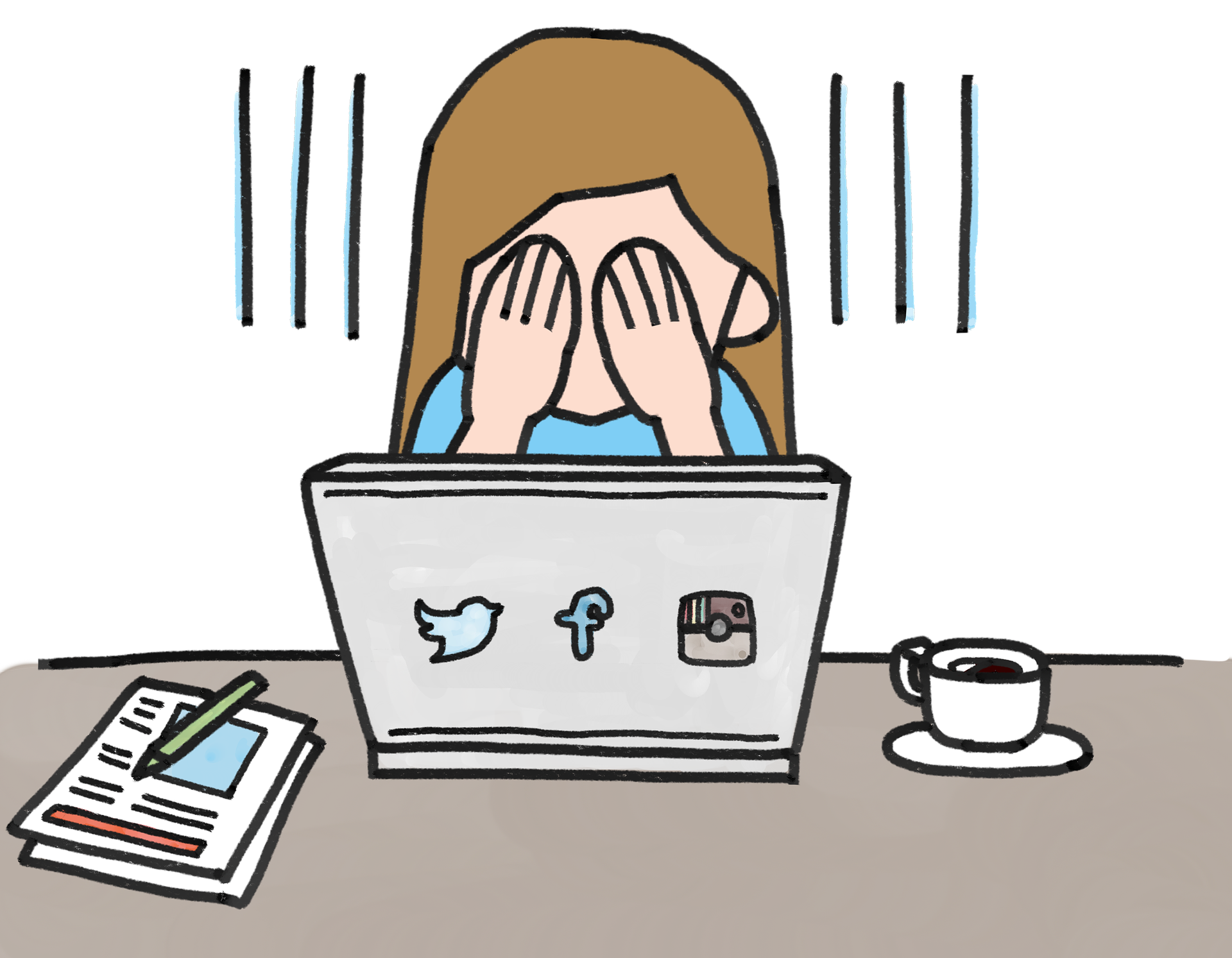 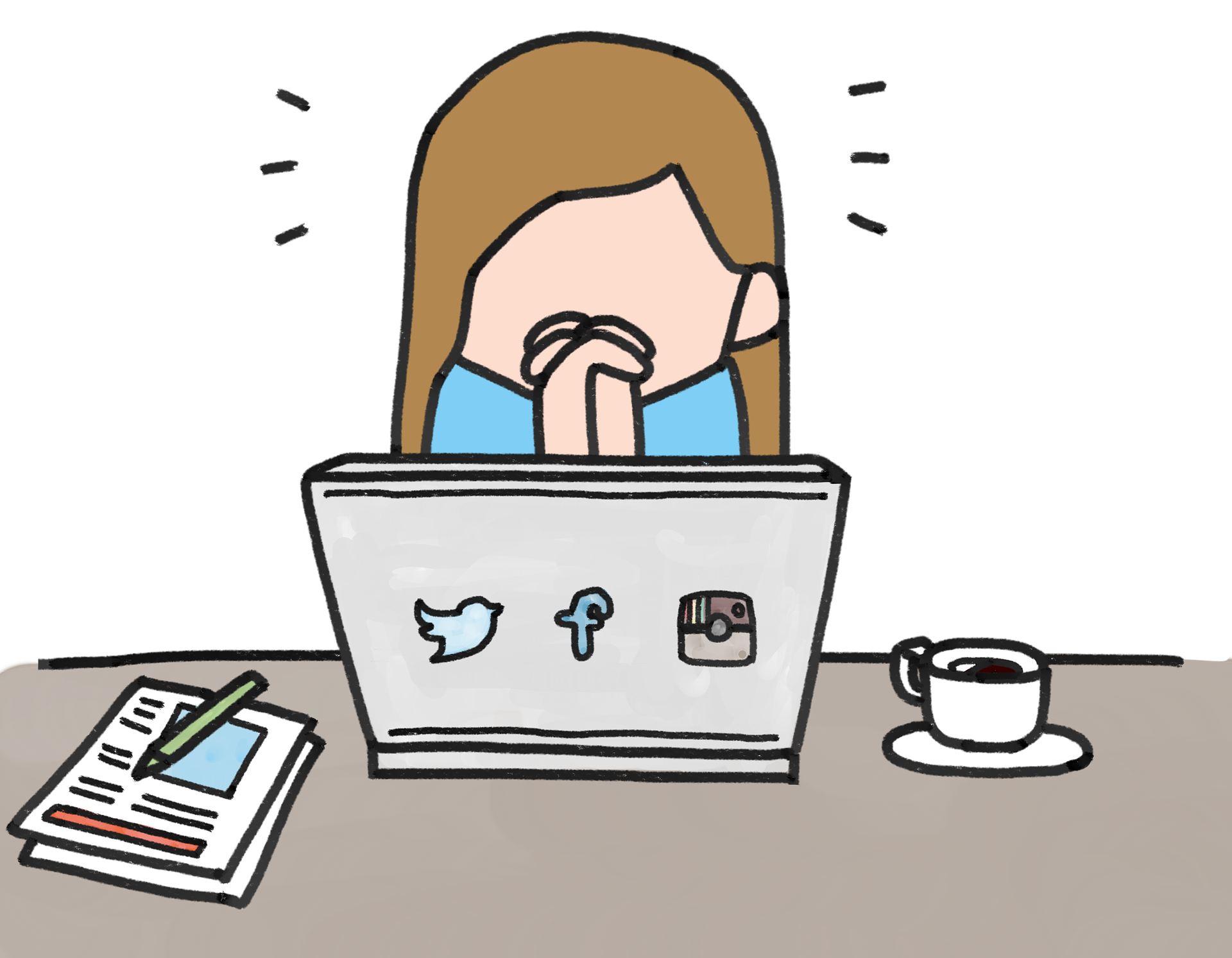 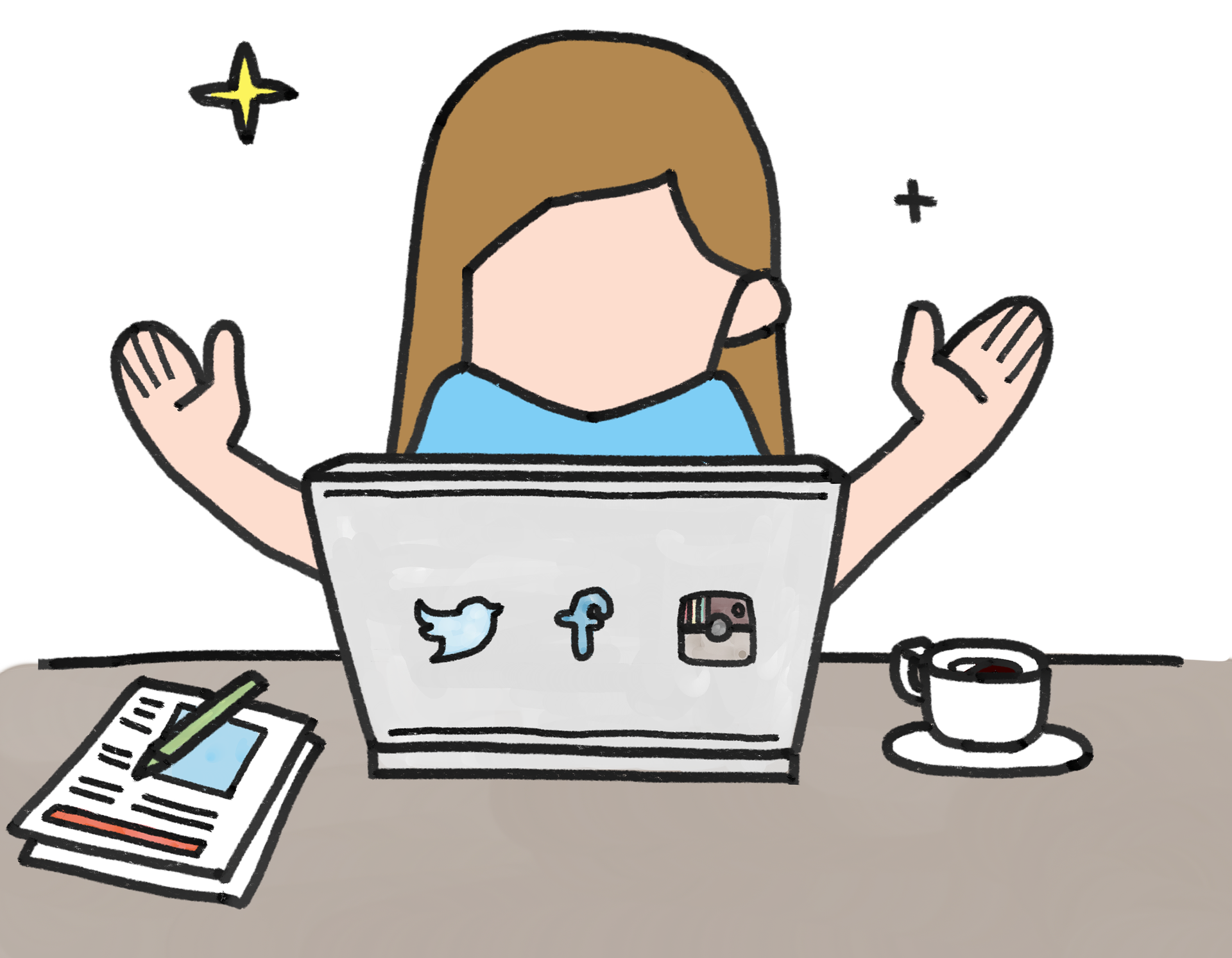 Sähköpostin kirjoittaminen
Tärkeitä asioita
Älä kirjoita kiireessä. 
Varmista viestin ymmärrettävyys (nonverbaalin viestinnän puuttuessa väärinymmärrysten mahdollisuus kasvaa).
ÄLÄ KÄYTÄ ISOJA KIRJAIMIA: tulkitaan huutamiseksi. Vältä myöskin huutomerkin käyttöä.
Älä käytä hymiöitä, slangisanoja tai ammattijargonia työyhteisön ulkopuolisessa viestinnässä.
Vastaa kaikkiin kysymyksiin samassa viestissä: vältyt turhalta pallottelulta.
Lukiessasi viestiä, älä tulkitse rivien välistä.